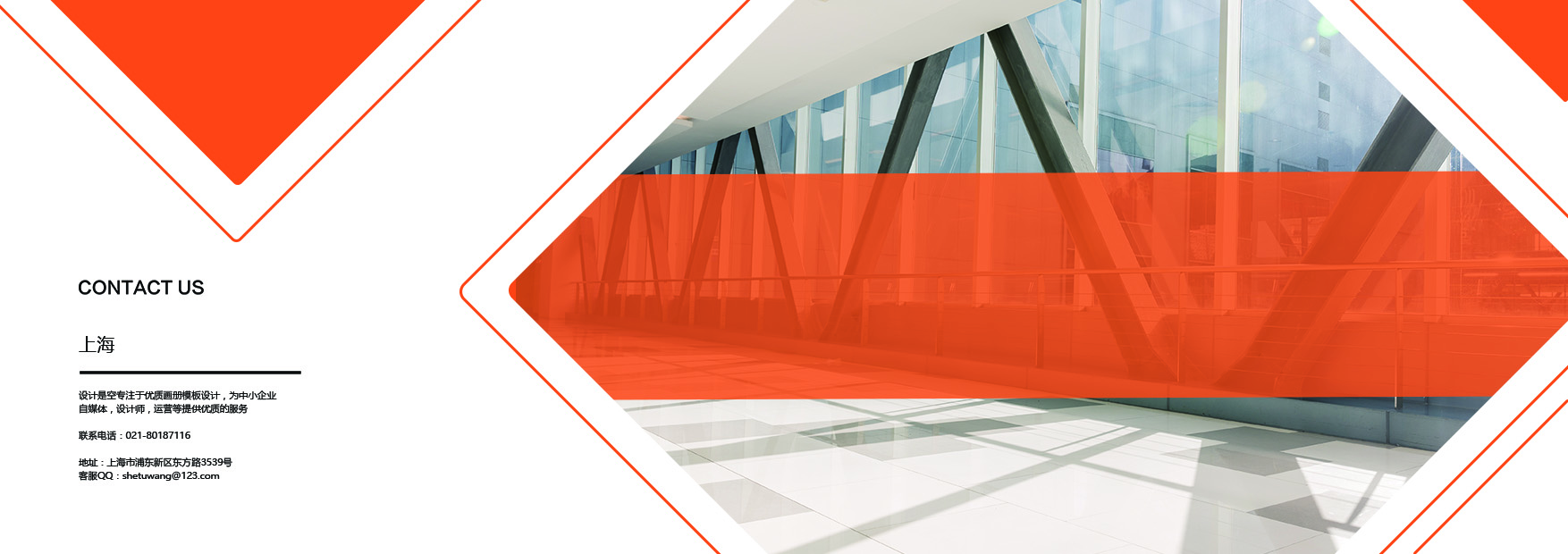 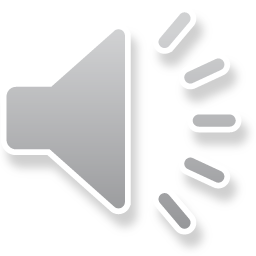 企业文化的建立
PLEASE ENTER YOUR TITLE
SUCCESS
目录
CONTENT
02
企业文化建立内容
企业文化的定位
01
03
04
手段和方法
评价企业文化工作
05
06
我公司企业文化的做法
企业文化的传播及学习
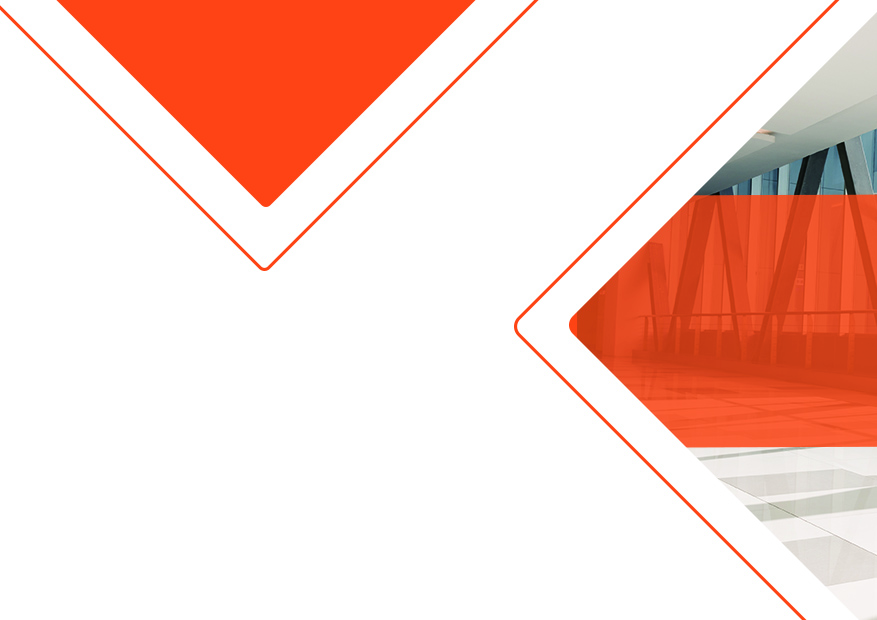 PART 01
企业文化的定位
企业文化的定位
要说明我们期望的员工精神状态
要弄清企业文化工作的评价标准问题
要解决做企业文化工作的手段问题
说清楚这一点，我们才知道企业文化工作要做到什么程度，员工才会较好的自觉配合和调整
企业文化工作的手段和其它工作不同，有它的特殊性
怎样评估我们的企业文化工作是不是做到位了，效果到底怎么样
我们期望的企业文化是什么样
我们期望的企业文化是什么样
企业的需要
企业需要员工忠诚、主动，能共富贵也能共患难，总能保持高昂的士气，那企业就好做了
员工的需要
除了员工的功利要求之外，需要更多愉快、尊重、自豪和温暖的感受，那日子就好过了
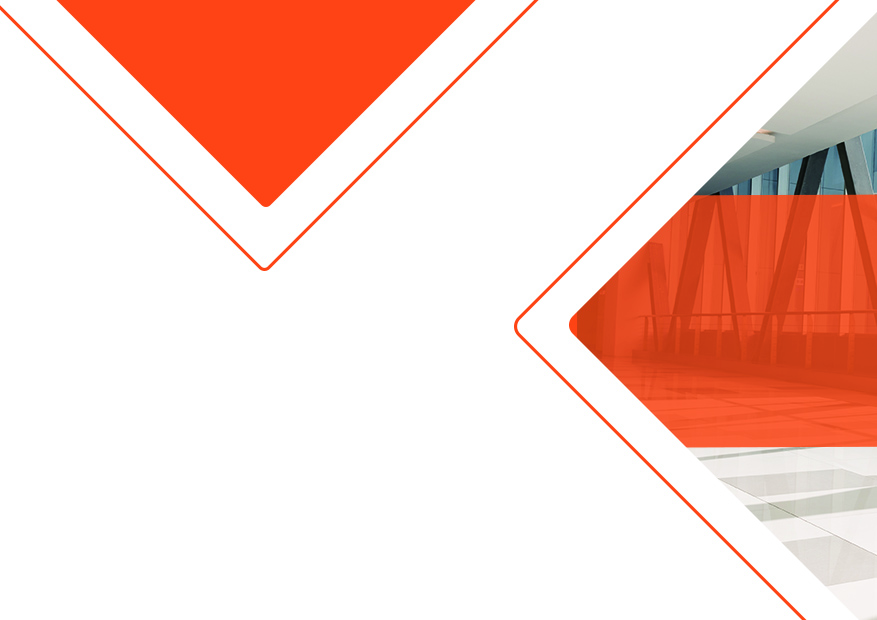 PART 02
企业文化建立内容
企业文化建立内容
物质文化层面
精神文化层
制度文化层面
它是企业工作环境中融入的文化，是文化由外而内的促进方式，同时也是企业精神文化、制度文化，以及自己独特个性的体现
是企业的思想，是员工心的认识，是企业的信仰、追求，对内起到聚合员工之心，对外起到聚合客户之心的作用
它是企业员工在具体工作中应用的文化，是员工的思考模式，是企业制度内涵真正被员工心理接受并自觉遵守的结果，它对企业员工起到规范的作用
企业文化建立内容(一)
是企业的思想，是员工心的认识，是企业的信仰、追求对内起到聚合员工之心，对外起到聚合客户之心的作用
团队协作精神、以客户为中心、平等对待员工、激励与创新等企业核心价值观的培育与改善
精神文化层面
对于我公司而言需要建立的是企业的核心价值观、企业追求的目标等，其中最重要的是企业的核心价值观
企业文化建立内容(二)
是企业的思想，是员工心的认识，是企业的信仰、追求对内起到聚合员工之心，对外起到聚合客户之心的作用
团队协作精神、以客户为中心、平等对待员工、激励与创新等企业核心价值观的培育与改善
制度文化层面
对于我公司而言需要建立的是企业的核心价值观、企业追求的目标等，其中最重要的是企业的核心价值观
企业文化建立内容(三)
是企业的思想，是员工心的认识，是企业的信仰、追求对内起到聚合员工之心，对外起到聚合客户之心的作用
对我公司而言就是建立一整套的制度体系，结合企业的精神文化层面的企业文化内容，建立制度文化层次的企业文化
物质文化层面
它是企业员工在具体工作中应用的文化，是员工的思考模式，是企业制度内涵真正被员工心理接受并自觉遵守的结果，它对企业员工起到规范的作用
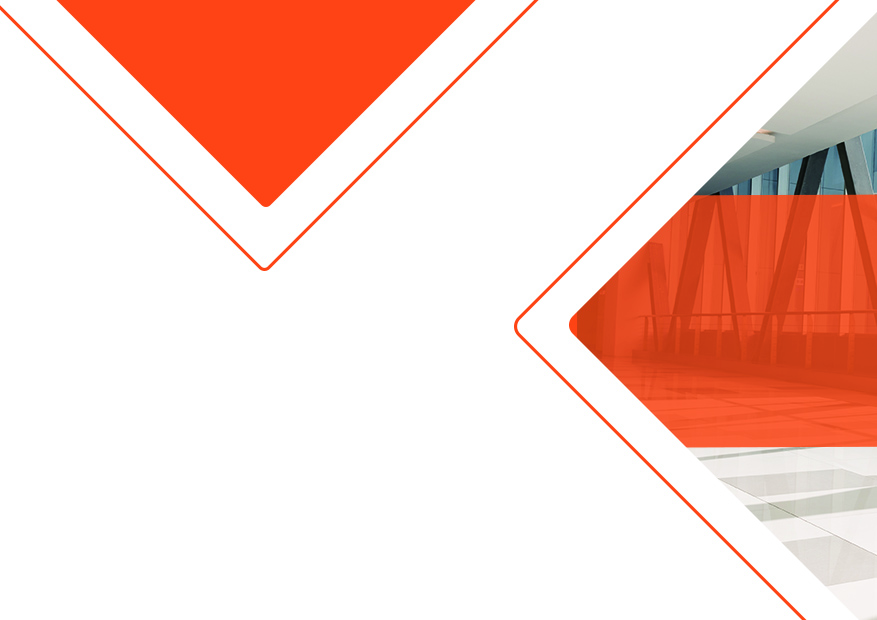 PART 03
企业文化手段方法
企业文化手段方法
工作手段
工作方法
工作方法
多层次、多角度、多方面的良好沟通，是做好企业文化工作的方法。没有沟通就谈不上前面所说的"互相"的概念了
企业文化的工作，是要在经营性、制度性和管理性渠道之外，建立更多各种各样有效的企业内部沟通的渠道和载体，使企业员工达成精神层面的充分交流，能把心里话和内心情感尽量多的表达出来
相互了解多了，就能调整好自己的位置，调整好行为和心态，员工与员工、员工与公司之间也自然会产生感情
企业文化手段方法
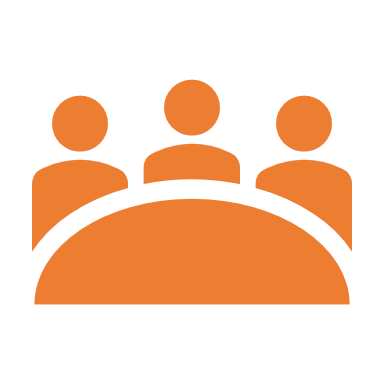 企业的需要
员工的需要
可以提出企业理想、企业观念、企业道德等并有效地得到理解和贯彻
可以有效地表达自己的意愿，并能得到合理的解答和较为满意的回应
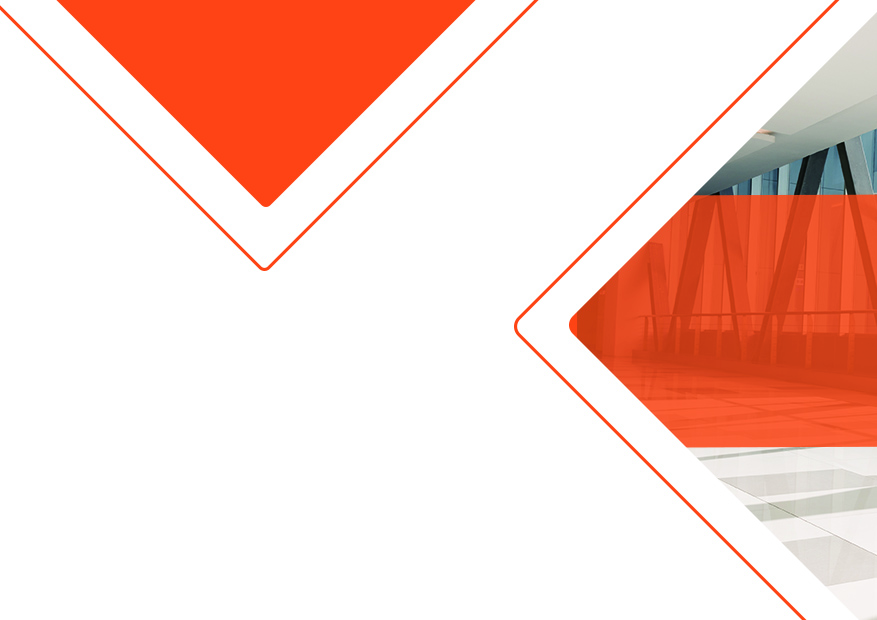 PART 04
企业文化怎样评价
企业文化工作怎样评价
企业文化是否起作用了对企业的经营发展是否产生好处了，企业家和员工们是否减少了郁闷
增加了快乐，
这些问题的回答
就需要看企业文化的作用
工作效率是否提高了？
这些问题的回答就需要看企业文化的作用
三个衡量标准
对待本职工作之外的事情的态度。是事不关已、高高挂起，还是主动协助，积极帮忙。这是制度管不到的，很说明问题
三个衡量标准
对待企业内部非原则性不愉快事情的态度。是一点小事就弄得满城风雨，还是能开诚布公，良好解决
三个衡量标准
对待本职工作之外的事情的态度。是事不关已、高高挂起，还是主动协助，积极帮忙。这是制度管不到的，很说明问题
三个衡量标准
看对企业未来的发展是否关心。是现实得很、做一点算一点，还是事事能从长远考虑，关心企业就是关心自己关心未来发展就能同舟共济
关于统一和个性的关系
统一的方面
例如：规章制度、企业形象一定要统
在统一的企业文化指导下企业的部分东西是应该统一的
企业形象的统一：
硬件风格的统一
员工公关风格的统一
员工采取不同的
企业员工统一着装
关于统一和个性的关系
个性的方面
个性与个性会有不同
但就象十个手指弹钢琴，个有个的作用，用乐谱使之合谐起来形成合力
充分尊重员工个性，使之最大限度的合谐起来。个性与个性会有碰撞，但也由此产生创新的力量
在制度的基础上，
尊重个性，使之合谐
关于凝聚力的理解
关于凝聚力的理解
就是员工与员工之间、员工与企业之间的距离问题团队的力量很重要，但不要只能聚不能分
凝聚力
渔网
距离
就象一张很好的渔网，有很坚韧的丝线互相连着，需要聚的时候，一触即收，鱼跑不掉张开大网，富有弹性，大鱼小鱼尽收网底，网眼与网眼之间的距离也很合适
就是员工与员工之间、员工与企业之间的距离问题团队的力量很重要，但不要只能聚不能分
对于这个问题，我们要的是随时随地都能方便地聚起强大力量的能力，开合自如，而不是要事事捆在一起，时时挤在一起，失去弹性和活力
关于凝聚力的理解
具体说“每周论坛”“信息交流例会”的建立“天天运动”的制度化
确定企业的需要：公司的战略定位确定员工的需要：通过沟通了解员工想要什么样的企业文化
尤其是由于我公司发展后办公室逐渐拉开的距离使的公司
的员工心里的距离也拉大了，如何解决？
建立有效的企业内部沟通的渠道和载体：结合公司的发展和情况不断调整，确定适合我公司的沟通渠道和载体
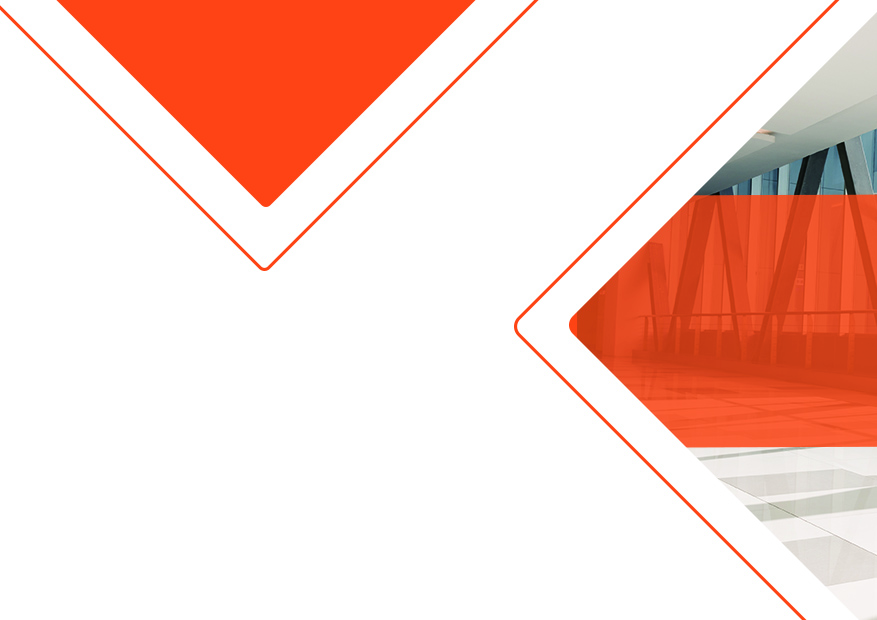 PART 05
建立企业文化具体做法
企业文化建立流程
成立企业文化创建项目小组
01
召开企业文化创建动员大会
02
企业文化调研分析
03
出企业文化调研报告
04
我公司企业文化的建立方法
总结他们的风格
元老人物
企业文化的建立
新企业文化
企业文化通常开始于创办人。因为企业发展之初，人数尚少，其创办人自然拥有最大的影响力。最早雇用的员工受到耳濡目染。后来陆续进入的成员，或是迎合创始人的想法，或是陆续加入新的内容。自然会把自开头起可以成功的方式保留下来
此部分内容作为文字排版占位显示（建议使用主题字体）,此部分内容作为文字排版占位显示（建议使用主题字体）,此部分内容作为文字排版占位显示（建议使用主题字体）
制定并执行、反馈、磨合、形成一套新的企业文化
许、布、杨苏、李等是公司的元老级人物
我公司企业文化的建立方法
新进人员的甄选标准
考核绩效的评价标准
企业文化的维持
一旦形成企业文化之后，在实务上会建立起一套行为准则供员工遵循
报酬的制度
教育训练
生涯发展的推行
做好企业文化工作的手段和方法
新人的甄选
中高管的影响
结合公司特点
甄选的目的在雇用一些具备专业知识及技能的应征者。并且雇用的人应该具有相似于该企业的价值观
注意：中高管的言行、行事作风、取舍标准下属也会受到影响。大到做事的风险取向、授权程度，小到衣着领带、讲话风格，无不可成为员工仿效的标准
结合我公司的特点提出我们的企业核心价值观和策略，企业核心价值观是企业文化的构成要素、指导原则，也是必备的核心文化经营策略受到企业文化的影响，但它也会影响企业文化。如我公司重视弹性、自主、创新。
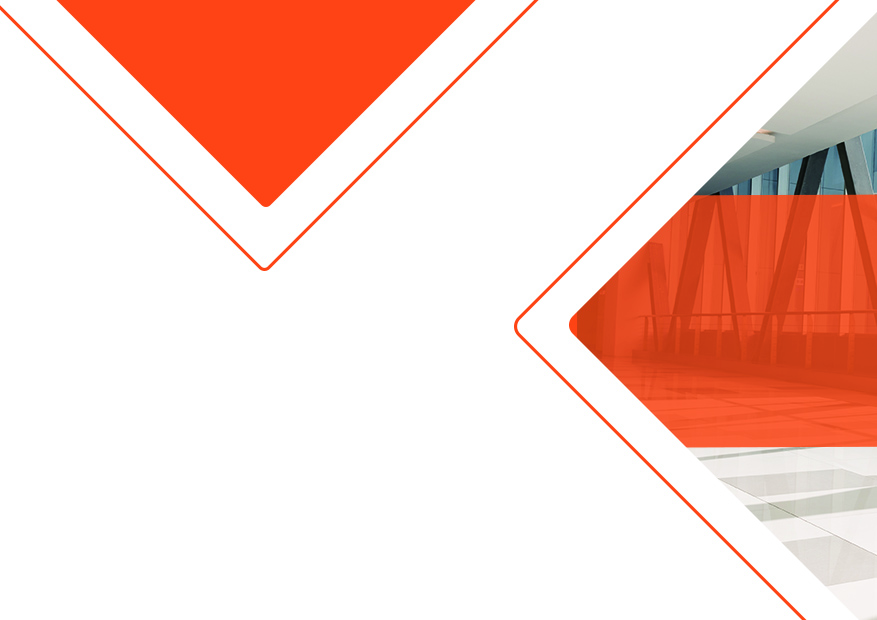 PART 06
企业文化的传播及学习
企业文化的传播及学习
故事
仪式
象征性特权
语言
每一企业总有说不完关于赢家、输家、成功、失败案子的故事
企业通过各种仪式表达企业的经营理念表达企业对员工的重视和激励
通过给员工提供一些象征性特权让员工了解公司对员工的重视
一个公司成立久了，也会形成一些特有的“语言”。借着学会这种语言，组织成员表达出他们对其文化的接受，而这么做，也有助于企业文化的保存
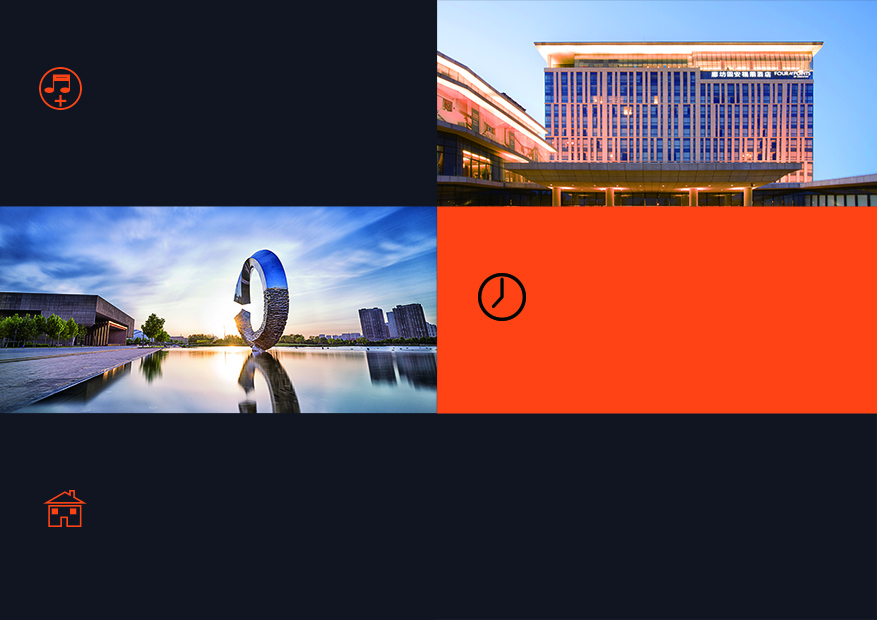 关于企业的创立或创办人的故事，更有重大的影响力
故事
专门拿出时间让故事的亲身经历者讲故事
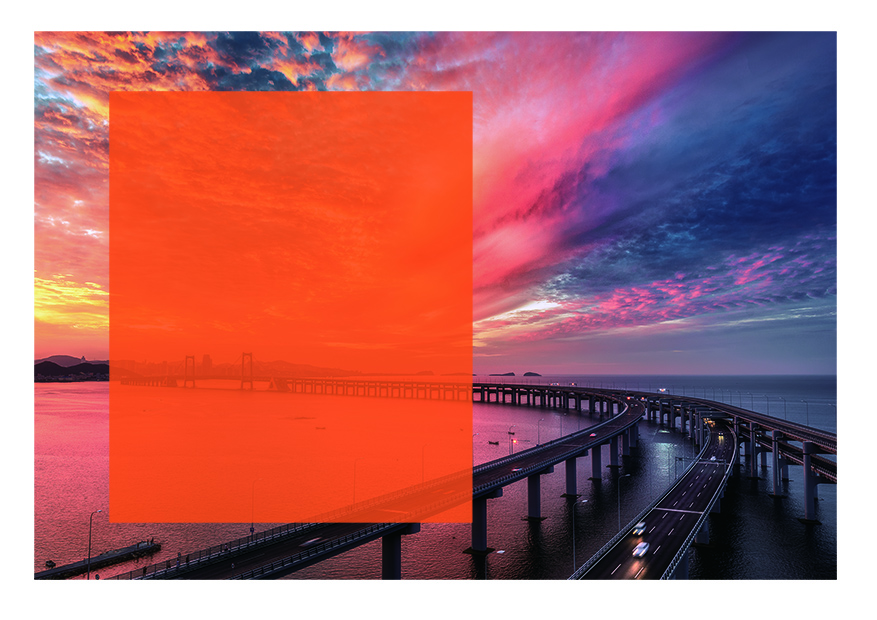 仪式
台塑企业董事长王永庆先生每年在集团企业员工运动大会上，总是带领主管们做长距离的跑步，有时候则表演百米竞走。他所示范的是一种平民的、刻苦的运动。强烈的表达了作为工业人的心态和行事风格企业通过各种仪式表达企业的经营理念表达企业对员工的重视和激励
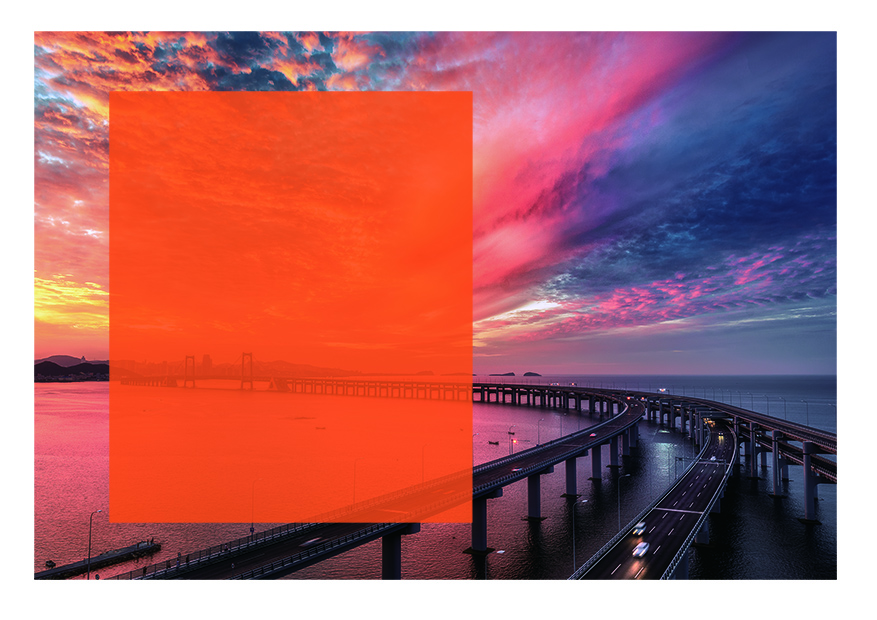 象征性特权
天登电脑公司，设在加州的总部，设有慢跑路径，篮球场、游泳池、舞会场地，并且一切供所有的员工使用。此举无非传达一项讯息：“公司重视员工”、“一视同仁”的开放心胸加州大学给予获得诺贝尔奖的教授特别的停车证。有此停车证，在校园内有随意停车的特权台湾的公司提供轿车给协理以上的高级主管使用。办公大楼停车区域有特别划定的停车位给高级主管有的公司购买高尔夫球场、俱乐部会员证，供高级主管替公司做公共关系。这些如果运用得当的话，可以刺激一般员工“力争上游”的进取心
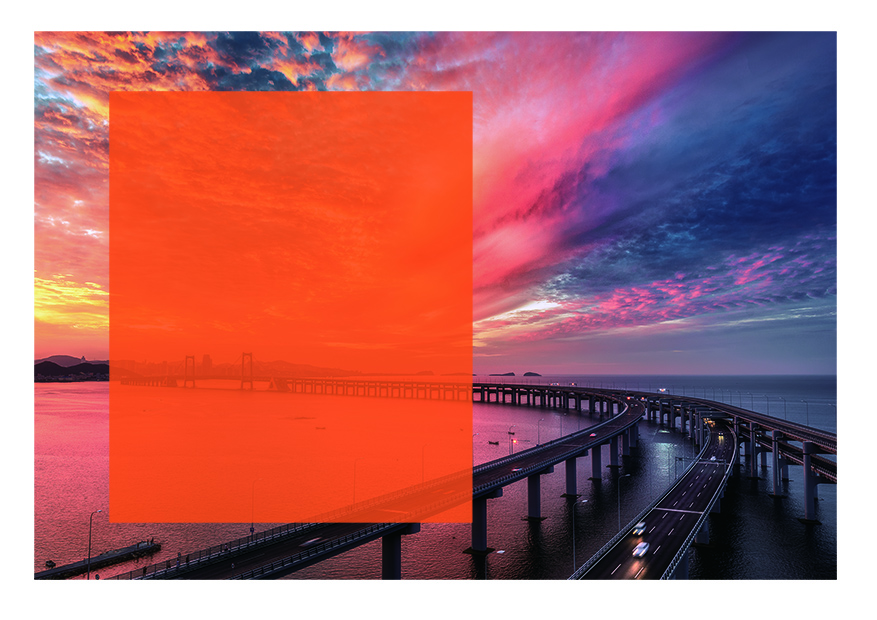 语言
一个公司成立久了，也会形成一些特有的“语言”。借着学会这种语言，组织成员表达出他们对其文化的接受而这么做，也有助于企业文化的保存如在我公司企业形象策划总监苏立亚的统一安排下，总结每位元老的经典语言形成我公司的“奇思妙语”
“以德服人”
“征服”
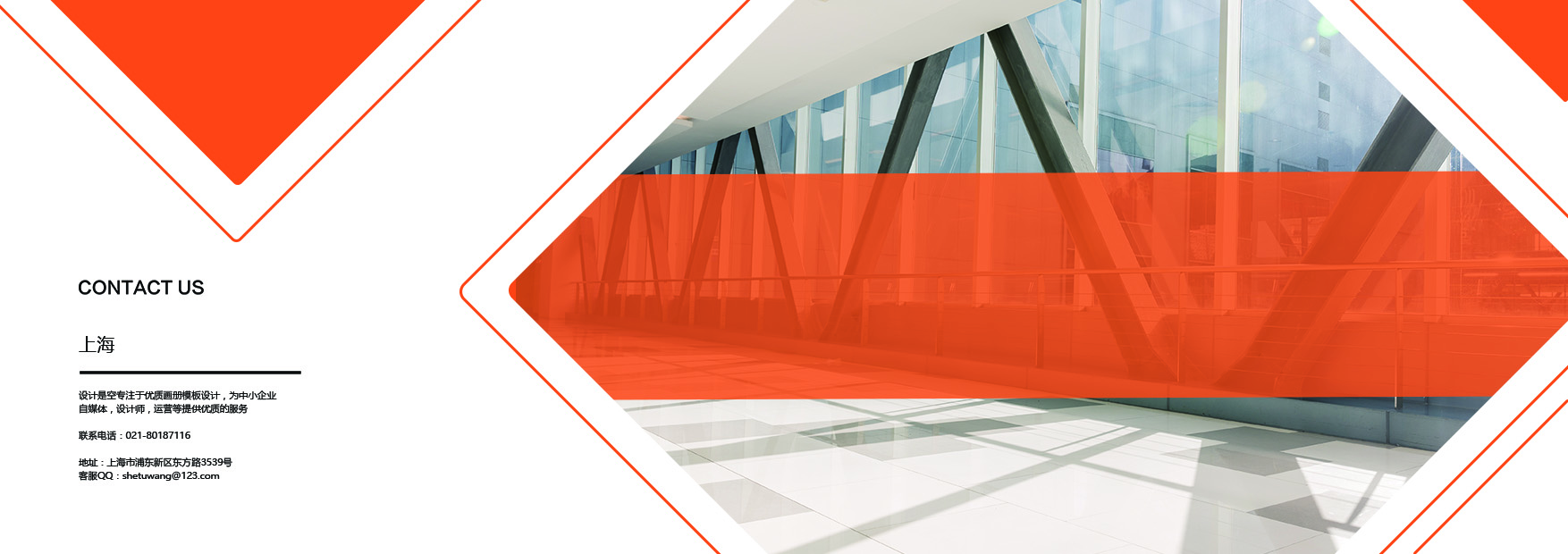 感谢您的聆听
SUCCESS